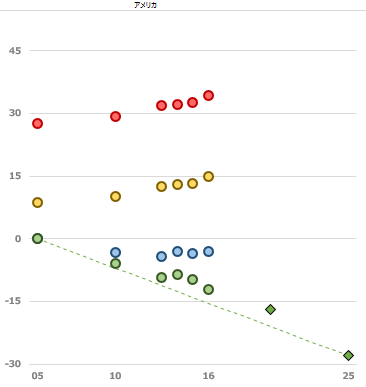 非化石比率※1
34
※GHG全体の83%
再エネ比率※2
15
※エネルギー起源
　CO2の39%
-3
最終エネ消費量
削減率
-17
-12
GHG削減率
-28
※1 電源構成における原子力および再生可能エネルギーの比率
※2 電源構成における再生可能エネルギー比率
※再エネ施策は基本的に州単位で行われている。多くの州（29州）はRPS制度を導入。CA州は30年60%、NY州は30年50%といった目標を設定。
1